CUHS 38FW
Podstavný mrazák
Statické chlazení, mechanické ovládání, 3 průhledné zásuvky, 4 hvězdičky
Parametry odpovídají Nařízení v přenesené pravomoci: (EU) 2019/2016
Více informací o výrobku naleznete pod tímto QR kódem:
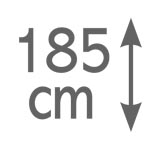 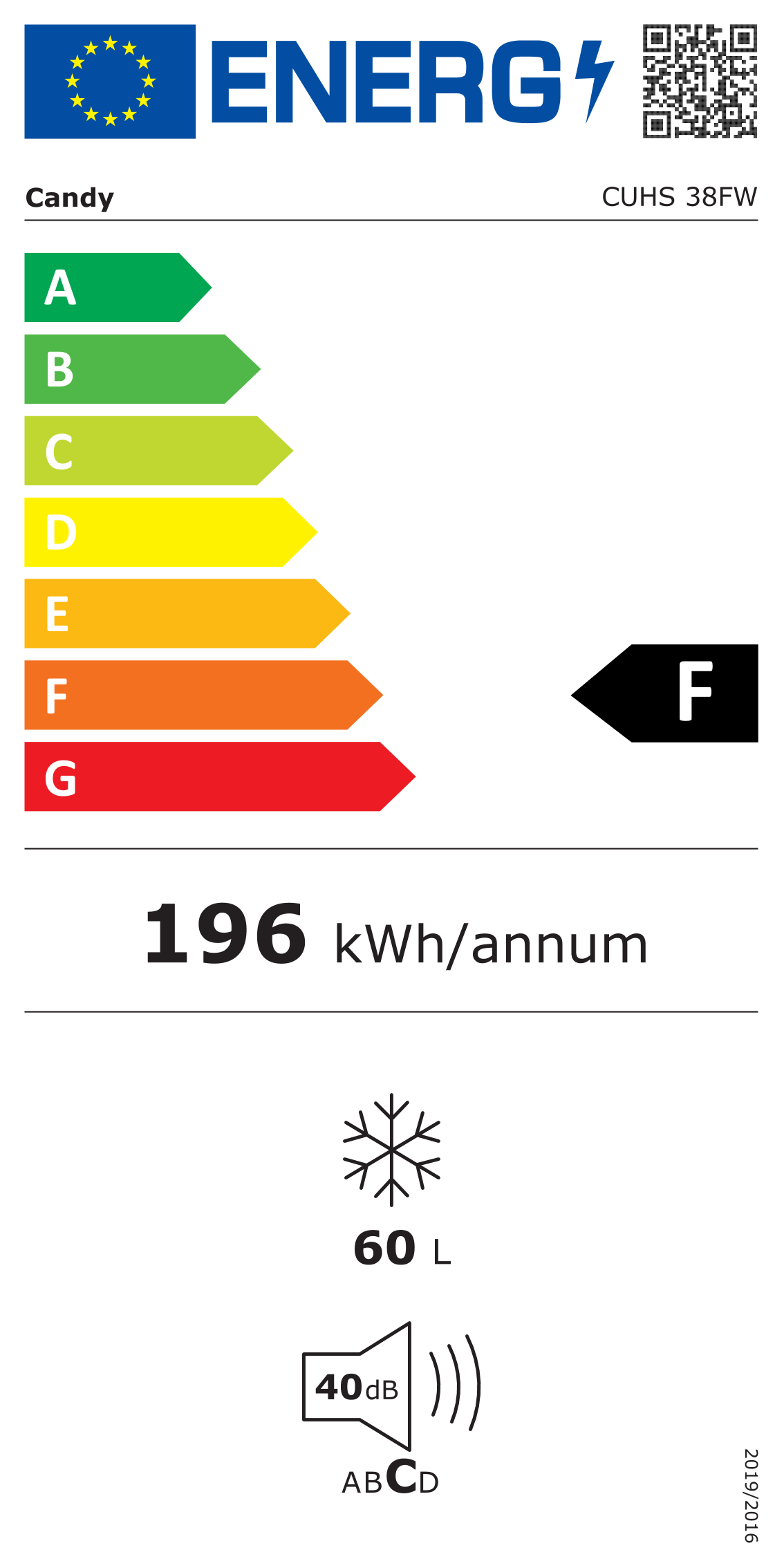 Hlavní vlastnosti (Nařízení v přenesené pravomoci: (EU) 2019/2016)
Třída energetické účinnosti		F
Celkový čistý objem (l)		60	
Čistý objem chladničky/ mrazáku (l)		-/60	
Spotřeba energie za den (kWh/24 hod)		0,536
Roční spotřeba energie (kWh/rok)		196	
Mrazicí výkon (kg/24 hod)		3,2	
Doba skladování při výpadku proudu (hod)	15	
Úroveň emisí hluku šířeného vzduchem (dB(A) re 1 pW)	40
Emisní třída hluku šířeného vzduchem		C
Klimatická třída			N - ST 16°- 38°C
Hvězdičkové označení 		****
Třída energetické účinnosti světla		-


Vlastnosti	
Statické chlazení
Mechanické ovládání

Mrazák
3 průhledné zásuvky – (z toho 2 transparentní s čelem a jedna výsuvná police)

Konstrukce
2 polohovatelné nožičky
Výměnný závěs dveří
Integrovaná rukojeť
Ekologické chladicí médium R600a
1 kompresor
84
Statické chlazení
Manuální odmrazování
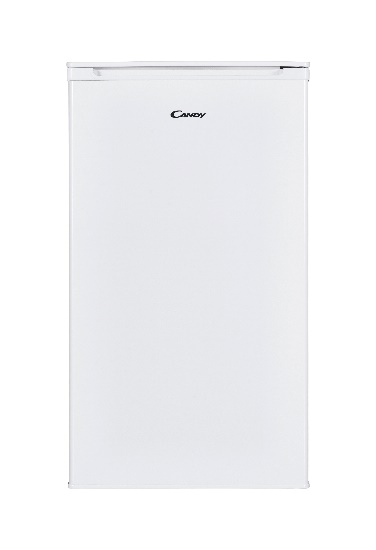 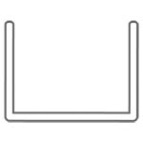 3x průhledná zásuvka
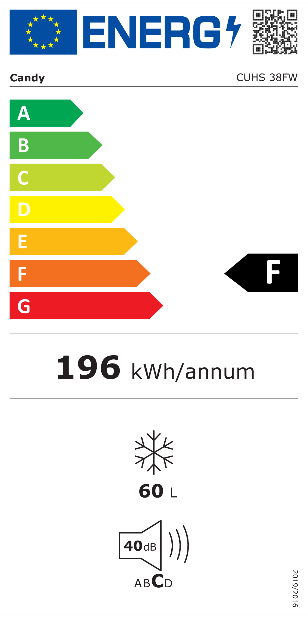 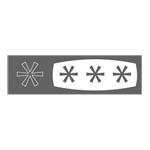 Výkon
 mrazáku 
4 hvězdičky
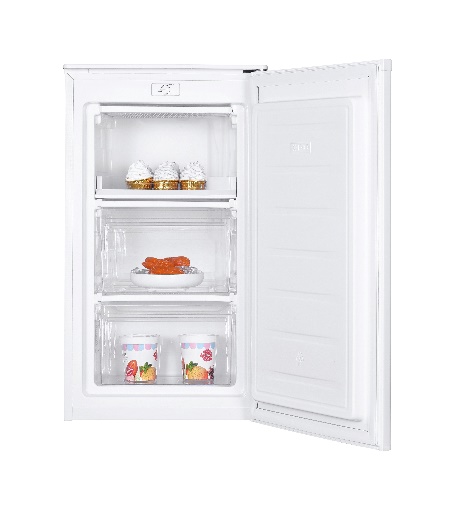 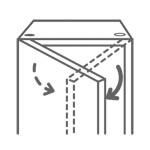 Výměnný závěs dveří
Logistická data
Kód		37001570
EAN		8059019065151
Barva		Bílá
Rozměry výrobku v x š x h (mm)	840 x 480 x 450 
Čistá váha výrobku (kg)	23
Rozměry balení v x š x h (mm)	885 x 496 x 462
Hmotnost s obalem (kg)	25
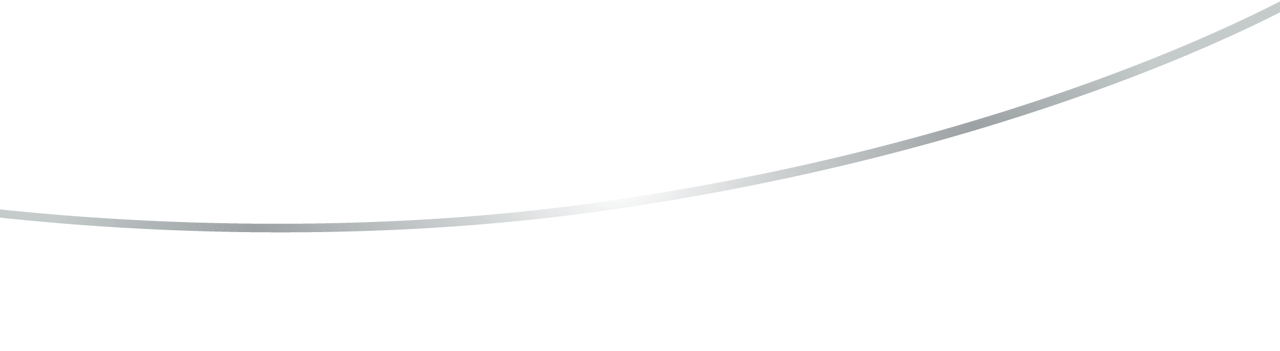 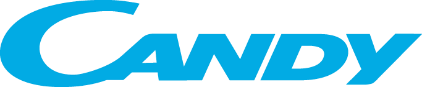